2025 February DAC Training
Alternate Kentucky Summative Assessment
Krista Mullins
Program Consultant
Office of Assessment and Accountability
Agenda
Alternate Kentucky Summative Assessment (AKSA) Timeline
Window 1 Makeup
Medical Nonparticipation
Window 2
Field Test
Monitoring Visits
Opportunity for KDE Committee Work
February DAC Q&A Sessions
AKSA Spring Timeline
AKSA Spring Timeline
Complete 2024-2025 Kentucky Alternate Assessment Program Calendar
Window 1 Makeup
Window 1 Makeup
The makeup window runs from January 6-March 21.
District Assessment Coordinators (DACs) must complete the AKSA Window 1 Makeup Request form.
All makeup attainment tasks (ATs) must be completed by March 21.
Scores must be entered into the SRD by the close of business on March 21.
Students may also take both Window 1 and Window 2 during the spring testing. The district must contact KDE for approval.
If a student moves into the district and is eligible for the AKSA, the student must complete Window 1 and Window 2. 
If the student started a window in another district but did not complete the assessment for that window, ensure the student completes the assessment using the same form number.
Medical Nonparticipations
Medical Nonparticipations cont’d
Nonparticipations for both Windows 1 and 2 of the AKSA should be submitted (beginning April 23) during the spring window in the Student Data Review and Rosters (SDRR) application.
Superintendent or designee signature will be accepted in place of a doctor’s signature.
Nonparticipations should be completed early during the testing window; if a nonparticipation is denied, students will take both Window 1 and Window 2.
Nonparticipations can be requested by the content area or for the whole test.
Extraordinary Circumstance Nonparticipations are not available.
Window 2
Window 2 Checklist - Before Testing
Staff Changes- Make sure all new test administrators have completed the Administration Code and Inclusion of Special Populations Trainings.
They must also complete the Transition Attainment Record (TAR) training and Overview and Attainment Task training as well as the corresponding quizzes.
After completing certification quizzes in the Online Training System (OTS), staff should provide the printed certificate to their DAC.
Administration of the assessments should not take place without completing training and quizzes.
The DAC and DoSE may want to consider completing the training and certification quizzes in the event they need to administer the assessment.
Window 2 Checklist - Before Testing Cont’d
Any non-certified personnel assisting must sign a Nondisclosure form to be kept on record.
All content should be covered or removed from test administration areas.
Test materials should remain secure before, during, and after testing.
When materials are not being used, they should be double-locked.
Tasks should be previewed by test administrators, and materials modified as permitted by the student’s Individual Education Plan (IEP) to ensure accessibility.
Testing materials will ship the week of March 24 or March 31 depending on what the district chose. If materials are not received by the Friday of the week they ship, please email Krista Mullins.
DACs will place Window 2 school level materials in the school level binders they retained from Window 1. School level binders should only contain Window 2 materials.
Window 2 Checklist- Task Administration
The Quality of School Climate and Safety (QSCS) Survey must be administered during Window 2 to all students taking the AKSA.
Tasks may be administered in more than one session if needed- it is not a timed test.
Only one content area may be administered in a day, and the order of the binder must be followed.
The QSCS Survey may be given on the same day as the first content area.
Instruction may continue in the testing window, but content cannot be derived from the actual ATs being administered; once task administration has been completed, instruction surrounding that standard may resume. (703 KAR 5:080 p13)
Tasks should be administered in a 1:1 environment free from distractions. As a reminder, Kentucky does not permit remote administration of assessments where the proctor is at one location and the student is at another.
Window 2 Checklist- Task Administration Cont’d
Follow the directions in the script (italics font) and read the script exactly as written (in quotation marks). You may repeat if the student is off task or inattentive.
Follow acceptable administration procedures outlined on page 11 of the Administration Guide.
Record each student’s response. You cannot return to a previous question once you have moved to the next question.
All testing materials must be securely stored when not in use. Log out of the Online Training System (OTS) when the assessment is not being administered.
Window 2 Checklist- Score Entry
The SRD will be open for score entry for Attainment Tasks from April 14 through May 30.
Transfer the student responses from the paper answer sheet into the SRD for scoring. 
The deadline of May 30, is firm for score entry for the AT and TAR. There is no makeup window for Window 2 of the AKSA. 
May 30, is also the deadline for entering scores for Gr. 12 Career Work Experience Certification (CWEC)/Employability Skills Attainment Record (ESAR) in the Career Readiness Database (CRD).
When the assessment is complete, test administrators should return the AT Binder to the Building Assessment Coordinator (BAC), DAC, or Director of Special Education (DoSE) for secure storage until May 30, when test materials will be destroyed. 
KDE recommends securely storing student response sheets until data cleanup.
The DACs thumb drive should be mailed back to UK in the provided prepaid envelope.
Field Test
Window 2 Field Test
All content areas will contain field test items. 
Prior to entering scores into SRD, test administrators will click on AT next to the student's name, choose a form number, and then click on AT to begin entering scores.
Form numbers can be found on the front of the binder as well as the top of the field test.
If a student begins the assessment in another school or district and transfers, use the same field test form number to complete the assessment with the student (DACs have copies of all field test forms in the DAC binder).
For more information, reference the SRD training and the SRD User Manual.
Monitoring Visits
In-Person and Virtual Monitoring Visits
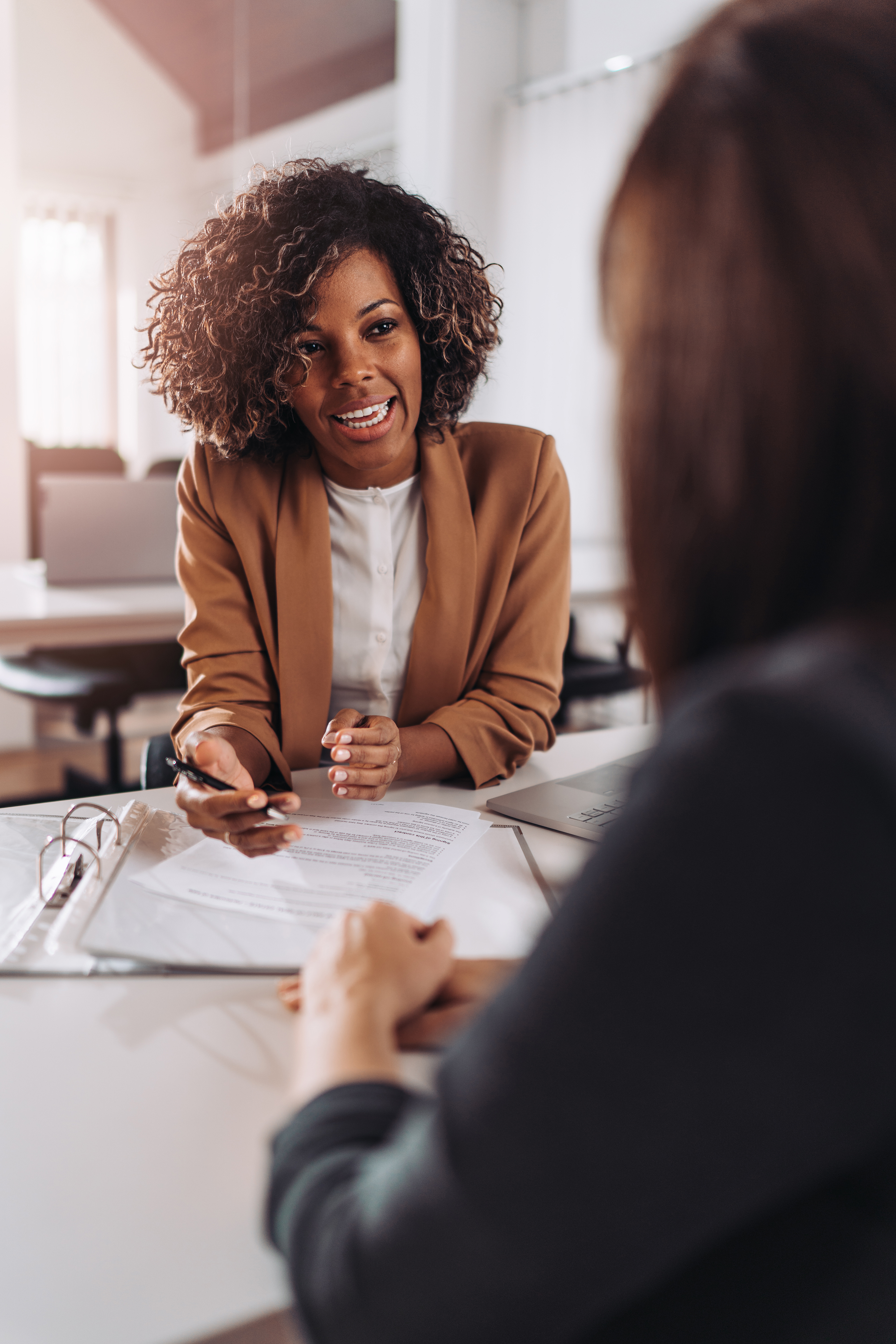 In-Person and virtual monitoring will occur during the spring 2025 administration.
Details about monitoring visits can be found in the Test Security February DAC Training.
KDE Committee Work Opportunities
19
Opportunity for KDE Committee Work
Opportunities include:
Science Research: Instructional Practices and Assessment Alignment
Rangefinding 
Standard Setting
Item Development/Bias Review
Kentucky English Language Proficiency (ELP) Exit Criteria
A Google Form will be shared with DACs to forward to qualified teachers.
February DAC Q&A Sessions
2025 February DAC Hybrid Q&A Session Dates/Locations
Feb. 3 – Frankfort – Sower Building (in-person only)
Feb. 11* – Ashland – Kentucky Education Development Corporation
Feb. 19* – Eddyville – West Kentucky Educational Cooperative


*In-person and virtual options available 
Note: If weather or other circumstances impact the in-person session, the Q&A session will be held online only.
February DAC Hybrid Q&A Sessions
Please Note: The February DAC Q&A sessions will follow the same topics and timeframe at each location. The agenda and times on the slide will be followed; however, once an agenda item has no additional questions, staff will move on to the next topic. Participants planning to attend should plan for the entire meeting.
23
February DAC Trainings Available
Kentucky Summative Assessment (KSA)
KSA PearsonAccessNext (PAN)
TestNAV
Alternate Kentucky Summative Assessment (AKSA)
Student Data Review and Rosters (SDRR) 
Test Security 
Accommodations 
High School
Please Note: Since the live Q&A sessions will not include full presentations of content already covered in the video recordings, DACs and BACs should be prepared for the Q&A sessions. Before attending the Q&A Sessions, DACs and BACs can be prepared by watching all (or pertinent) training videos on the administration of Spring 2025 assessments.
Division of Assessment and Accountability Support
OAA/DAAS Staff:
Jennifer Stafford, Division Director
Helen Jones, Academic Program Manager
Shara Savage, Education Administration Program Manager
Ben Riley, Systems Consultant
Devon Avery, Program Consultant
Melissa Chandler, Program Consultant
Tiffany Christopher, Program Consultant
Krista Mullins, Program Consultant
Christen Roseberry, Program Consultant
Chris Williams, Program Consultant
Tammy Bradley, Division Administrator
OAA/DAAS (502) 564-4394 dacinfo@education.ky.gov